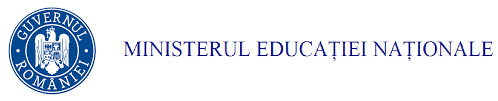 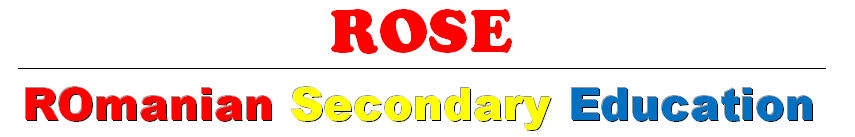 Proiectul privind Învățământul Secundar (ROSE)
Schema de Granturi Necompetitive pentru Universități (SGU-N)
Beneficiar: Universitatea din Craiova
Titlul subproiectului:  „Am ales, FIE – rămân” (FIE-R) 
Acord de grant nr. 24/SGU/NC/I din 16.10.2017
Tutorial
Arhitectura calculatoarelor
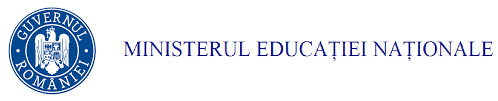 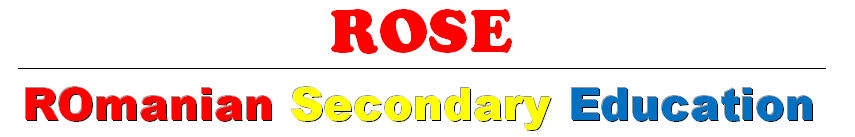 Obiectivul disciplinei
Introducerea şi înţelegerea noţiunilor fundamentale privind funcţionarea şi utilizarea calculatoarelor.
Însuşirea de către studenţi a cunoştinţelor şi abilităţilor necesare dobândirii de competenţe profesionale pentru înţelegerea şi gestionarea mecanismelor pe care se bazează funcţionarea calculatoarelor.
Lucrările de laborator dezvoltă abilităţi practice de lucru cu calculatorul atât ca entitate individuală cât şi ca element al unei reţele de calculatoare.
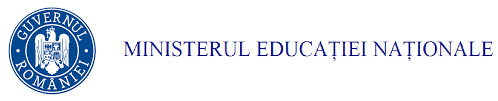 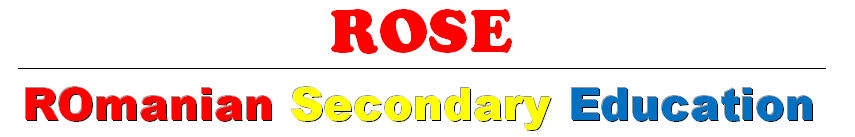 Noțiuni teoretice
Descrierea algoritmilor
Tipuri de date: întreg, real, boolean, caracter. Exemple;
Structuri de control fundamentale: secvenţa, selecţia, repetiţia – instrucţiunile IF, SWITCH, WHILE, DO-WHILE şi FOR; operaţii de intrare-ieşire. Exemple;
Funcţii. Exemple;
Fişiere tip text: etichetă fişier, obiect fişier, reguli de prelucrare a fişierelor; funcţii predefinite de prelucrare a fişierelor tip text. Prelucrarea şirurilor de caractere;
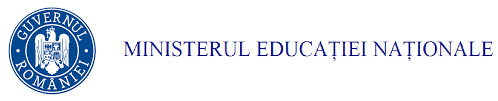 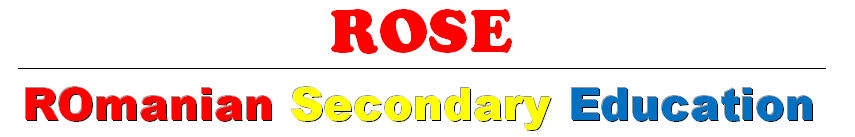 Noțiuni teoretice
Reprezentarea numerelor în calculator
Reprezentarea numerelor naturale într-o bază oarecare. Mărimea unui număr natural în baza 10. Conversia dintr-o bază oarecare în baza 10, conversia zecimal-binară, conversia binar-hexazecimală, conversia binar-octală, conversia hexazecimal-binară, conversia octal-binară. Exemple;
Reprezentarea numerelor binare cu semn: reprezentarea în mărime şi semn, reprezentarea în complement faţă de 1, reprezentarea în complement faţă de 2; Exemple;
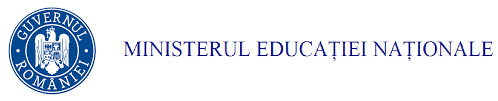 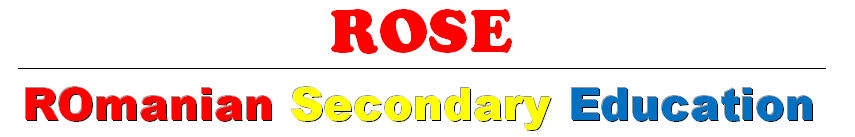 Noțiuni teoretice
Reprezentarea numerelor în calculator
Deplasarea numerelor binare cu semn. Exemple;
Reprezentarea numerelor reale: reprezentarea în virgulă fixă, reprezentarea în virgulă mobilă. Efectuarea operaţiilor cu numere reale reprezentate în virgulă mobilă. Exemple;
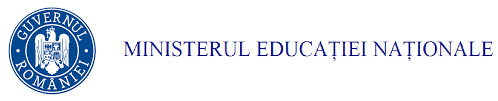 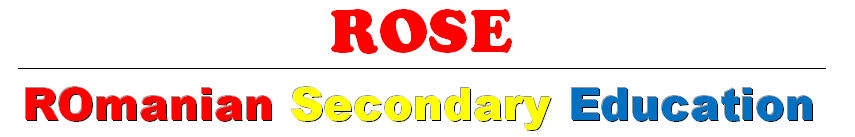 Noțiuni teoretice
Limbaje de asamblare
Generalităţi, avantaje şi dezavantaje ale limbajelor de asamblare;
Tipuri de registre ale microprocesoarelor, instrucţiuni în limbaj de asamblare – formatul general, instrucţiunile LDA, STA, ADD, SUB, CPA, JMP şi STOP, directivele END şi DATA. Exemple;
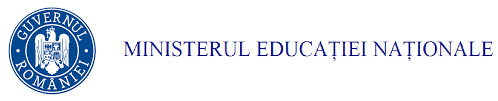 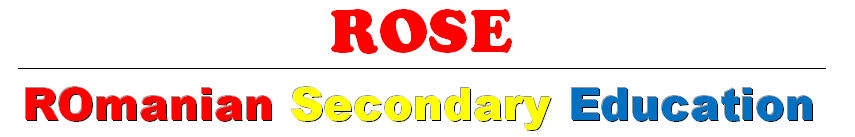 Noțiuni teoretice
Sisteme de operare
Generalităţi, tipuri de sisteme de operare;
Funcţiile principale ale sistemelor de operare: efectuarea operaţiilor de intrare-ieşire – transferul comandat prin program, transferul cu acces direct la memorie (DMA); gestiunea întreruperilor, gestiunea proceselor; gestiunea memoriei, gestiunea fişierelor; asigurarea unei interfeţe cu utilizatorul; tratarea erorilor;
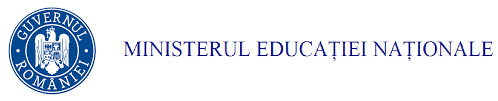 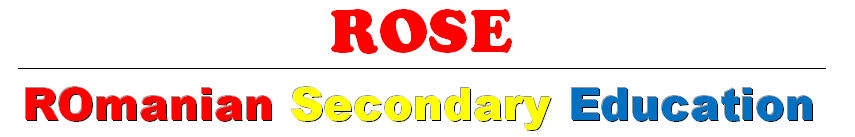 Noțiuni teoretice
Sisteme de operare
Sistemele de operare MS-DOS şi Windows: generalităţi; Sistemul de fişiere şi directoare MS-DOS şi Windows. Numele şi calea unui fişier sau director ;
Comenzi MS-DOS pentru gestionarea directoarelor: MKDIR, RMDIR, CHDIR, XCOPY, DIR, TREE. Exemple;
Comenzi MS-DOS pentru gestionarea fişierelor: COPY, RENAME, DEL, TYPE, MOVE. Exemple;
Interpretorul de comenzi. Fişiere de comenzi. Exemple;
Comenzile MS-DOS: ECHO, FOR, GOTO, IF. Exemple;
Definirea unei unităţi logice. Lansarea programelor din linia de comandă. Exemple;
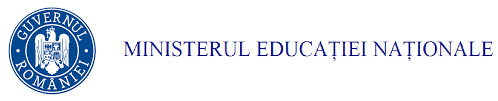 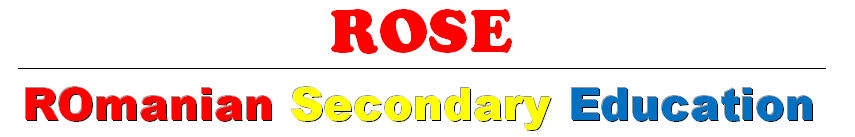 Noțiuni teoretice
Comunicaţia între calculatoare
Reţea de calculatoare, mediu de comunicaţie, placă de reţea. Avantajele utilizării unei reţele de calculatoare. Clasificarea reţelelor de calculatoare după mărime;
Structura unei reţele de calculatoare: topologia reţelei. Protocol de comunicaţie;
Modelul de referinţă OSI: nivelurile fizic, legătură de date, reţea, transport, sesiune, prezentare, aplicaţie; modelul TCP/IP;
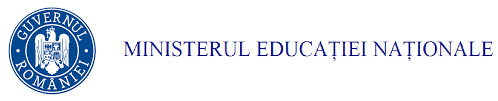 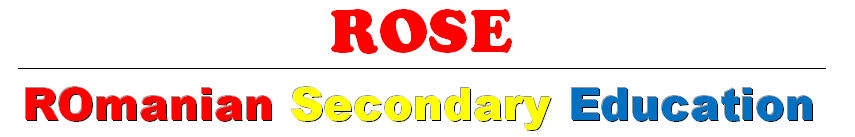 Noțiuni teoretice
Comunicaţia între calculatoare
Adrese de internet. Clase de adrese;
Echipamente de comunicaţie: hub, switch, router, modem, cablu, conector;
Sistemul de nume de domenii (DNS). Comenzile IPCONFIG, PING şi TRACERT;
Navigarea pe internet: navigator, pagină de web, adresă URL, server şi client FTP.
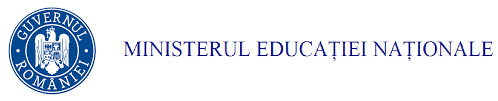 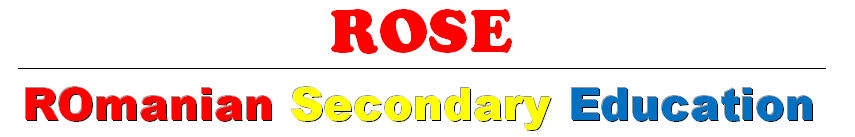 Lucrări practice de laborator
Aplicaţiile Paint, Notepad
Aplicaţia Wordpad
Conversia numerelor dintr-o bază într-alta. Aplicaţia Calculator
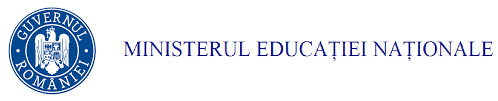 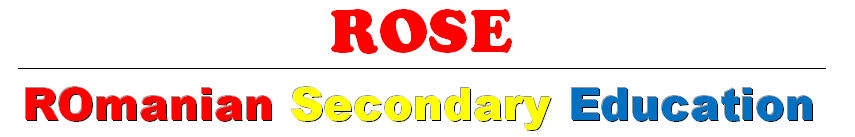 Lucrări practice de laborator
Windows – Fişiere
Windows – Interfaţă
Windows – Internet
Windows – Resurse